The Hospital Passport
Frequently Asked Questions
What is the Hospital Passport?
Originated from the UK.

Contains Key Information
Medical history
Communication needs
Behaviour support
Abilities
Routines
Likes and dislikes, etc.
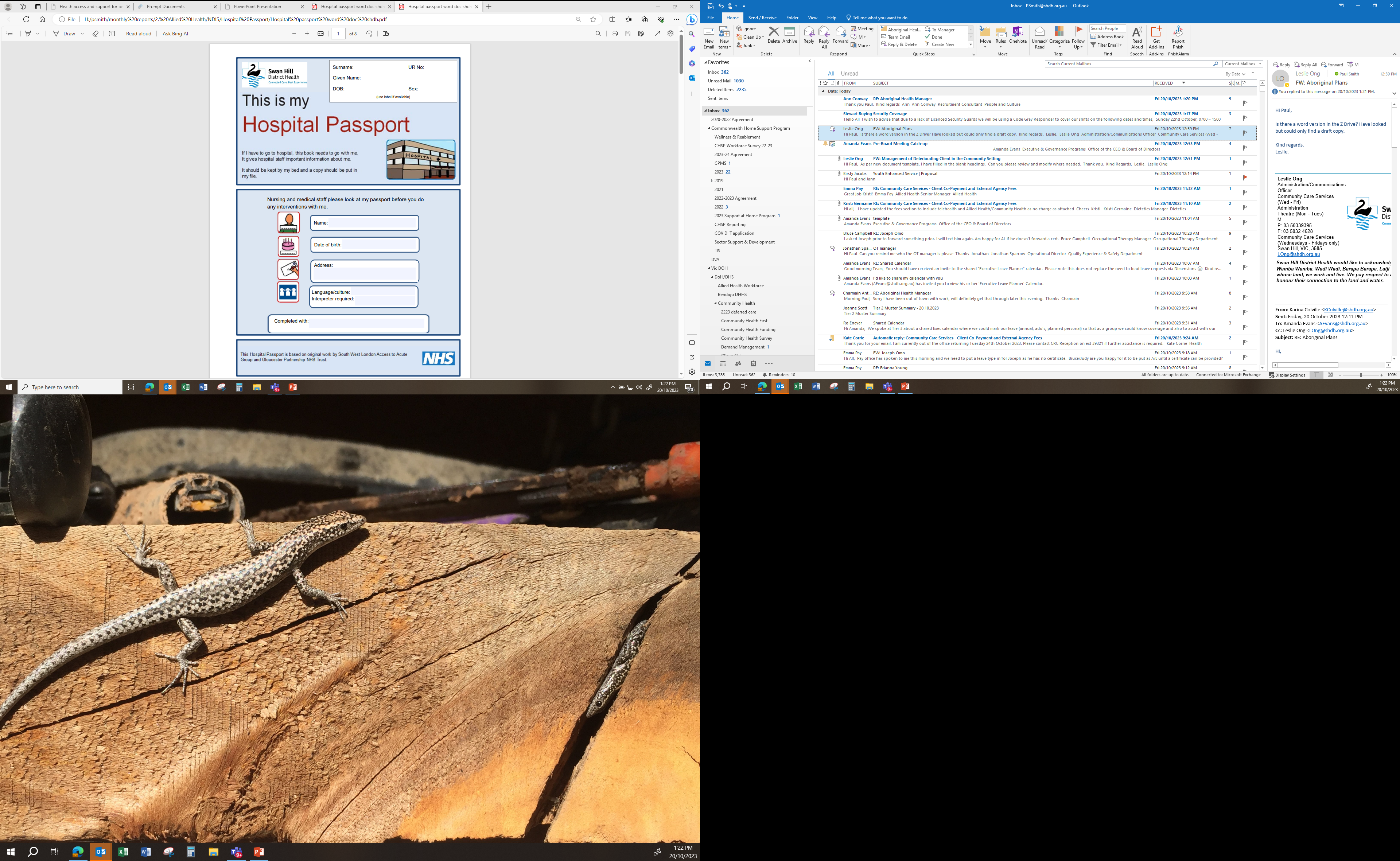 Why use a Hospital Passport
A Hospital Passport can be very useful for people with disabilities and/or complex needs and behaviours in the hospital setting.

A Hospital Passport gives comprehensive but succinct information about a person’s health and care needs.

It helps hospital staff to understand the individual’s needs and preferences.
How to develop a Hospital Passport
Where can I find the template
The Hospital Passport is available to download in PDF format from the Swan Hill District Health website:

Select : SHDH Hospital Passport

You can print it out and fill in by hand or type into the boxes to fill it out electronically.
Who can fill it out?
The person who will be using the Hospital Passport may be able to fill it out for themselves.

Family, carer/s or support workers can fill it out on behalf of someone they care for.

The information in the Hospital Passport needs to be specific to the person. Anyone who fills it out should know the person well.

The Hospital Passport belongs to the person with a disability, not to the hospital
What information do I put into the Hospital Passport?
Make sure all the personal details including name, date of birth and address are correct and up to date.

Use dot points and short summaries rather than detailed histories and stories.

Be specific and use examples.

Refer to this example of a completed Hospital Passport as a guide. Click of the yellow comment bubbles for extra information or explanation.
What do I do once it’s finished
Put the date of completion on the front page and save the document (if electronic)

Keep a printed copy in a special folder, and be sure to take this with you to appointments or hospital visits.

If you take it to hospital, ask the staff to make a copy and put it in your medical record.
Acknowledgements
We are grateful for the support provided by Bendigo Health for the implementation of the Hospital Passport, and acknowledge the valuable contributions of carers and people with a disability in its development.
Website
Swan Hill District Health